Osteosyntéza – typy, indikace a chirurgické techniky
Daniel Ira
Department of Trauma Surgery
University Hospital Brno
Zlomeniny – denní chléb v traumatologii/akutní ortopedii

Nevhodný iniciální způsob léčby zlomenin může vést k „long-term“ morbiditě a eventuálně i k zvýšené mortalitě

Incidence zlomenin je multifaktoriální, často komplikována dalšími faktory jako věk pacienta, pohlaví,  komorbidity, životní styl, zaměstnání.

U.S -  5.6 million zlomenin ročně  - 2% incidence
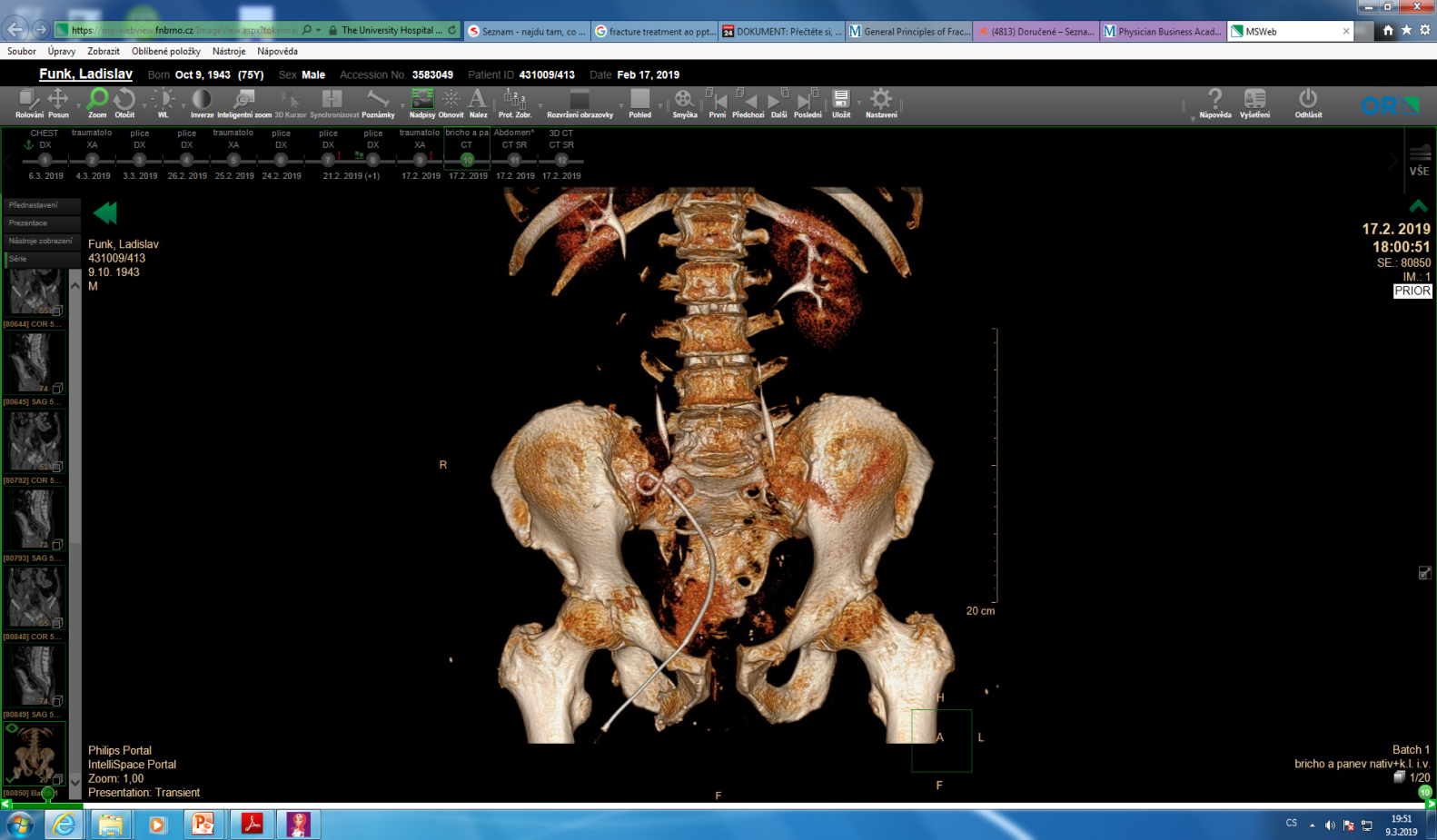 Zlomeniny se hojí 2 mechanizmy v závislosti od pozice fragmentů a stability


Primární/přímé  hojení  - anatomická repozice + 
       komprese absolutní stabilita - netvoří se kalus



Sekundární /nepřímé hojení – relativní  stabilita
       Anatomické repozice a komprese interfragmentární není přítomna    
       Formace svalku a následná remodelce s přemostěním defektu

4 fázy nepřímého/sekundárního hojení :

Fracture and inflammatory phase 
Granulation tissue/soft callus formation 
Hard callus formation, including woven bone creation 
Remodeling, including lamellar bone creation
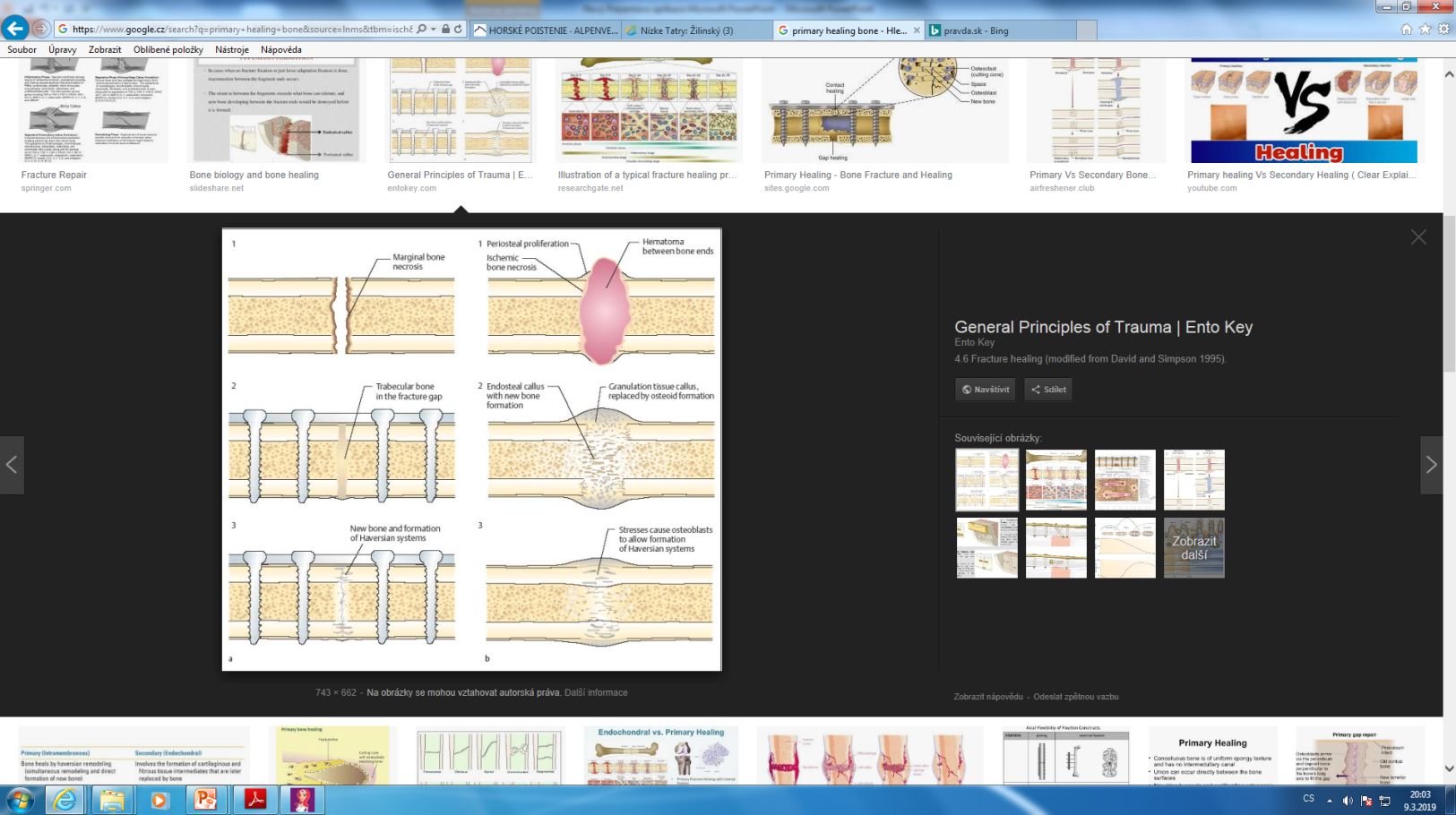 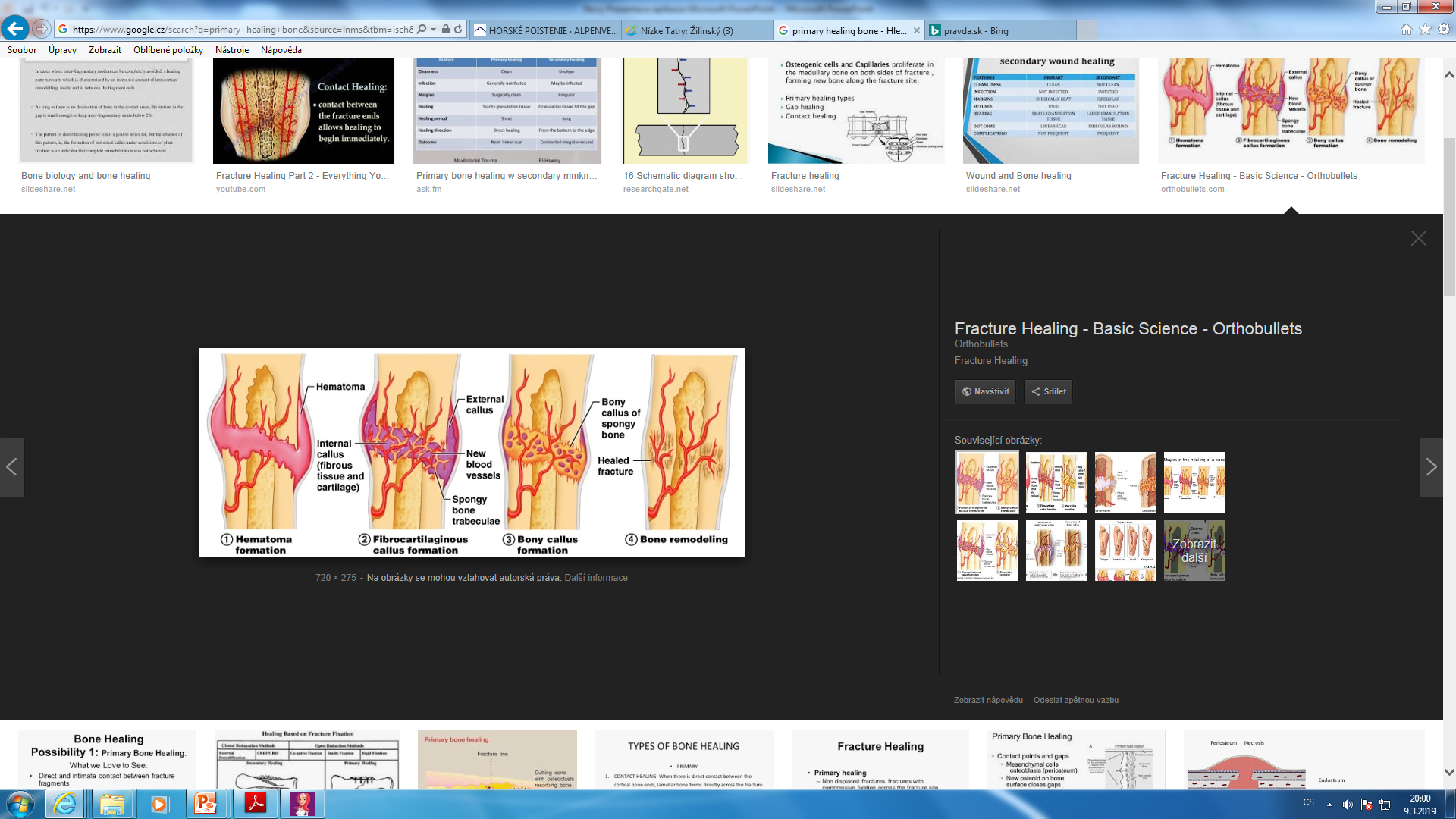 Faktory  ovlyvňující hojení zlomenin
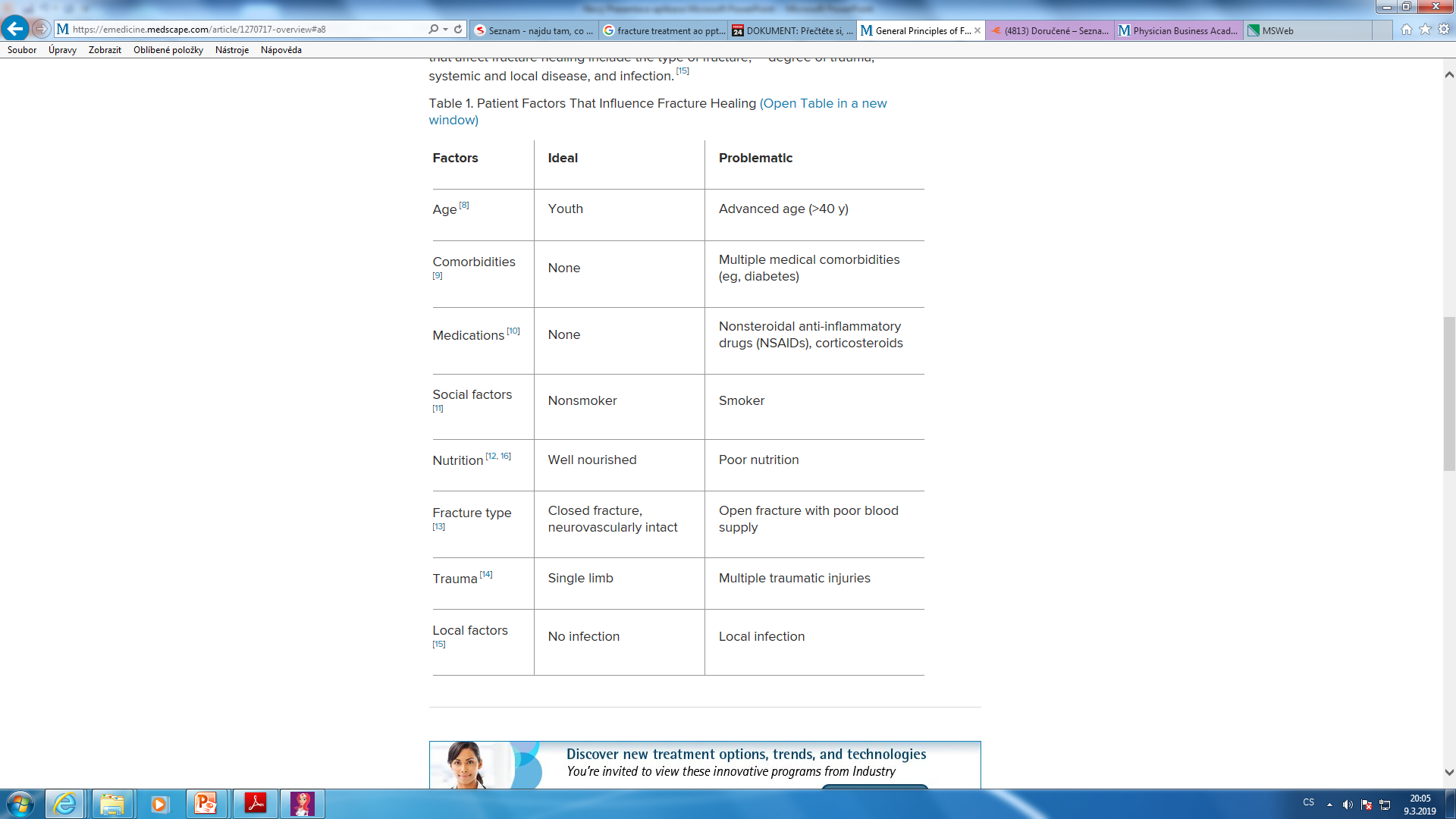 Léčba zlomenin – konzervativní a operační 

Konzervativní přístup: 
– zavřená repozice (v případě dislokace)
– imobilizace (dlaha/cirkulární sádrová fixace) 

Dětské fraktury jsou obecně jsou léčeny neoperačně 
	- remodelační potenciál
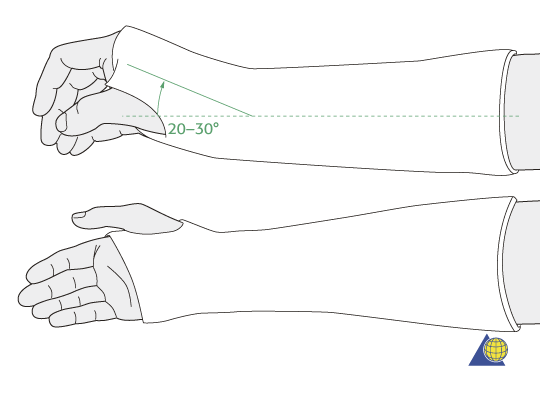 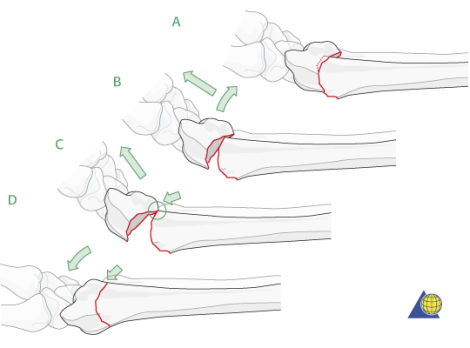 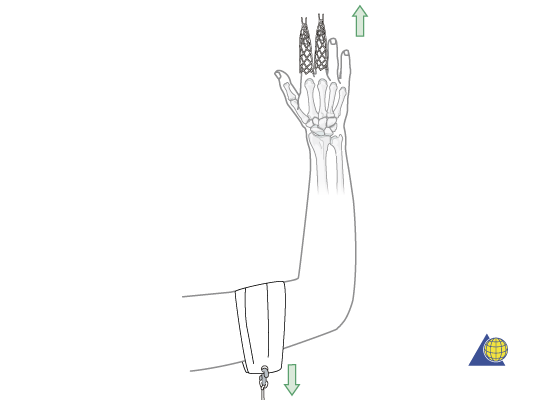 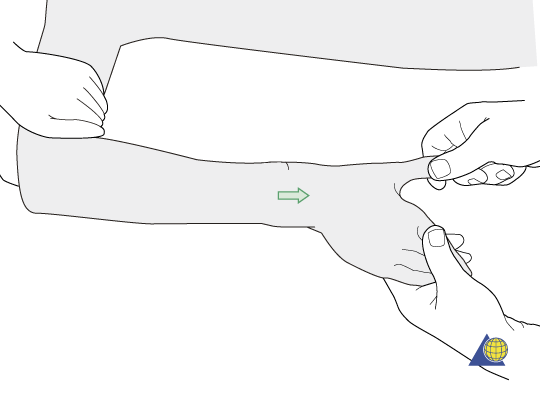 Nedostatečná zavřená repozice -  může vyžadovat operační řešení
Indikace k operačnímu řešení:
Selhání konzervativního léčení
Nestabilní fraktury  -  bez retence v původním postavení






Dislokované intra-artikularní zlomeniny (>2 mm) 
Zlomeniny s nízkým hojivým potenciálem při konzervativní terapii. 
       ( femoral neck fractures)
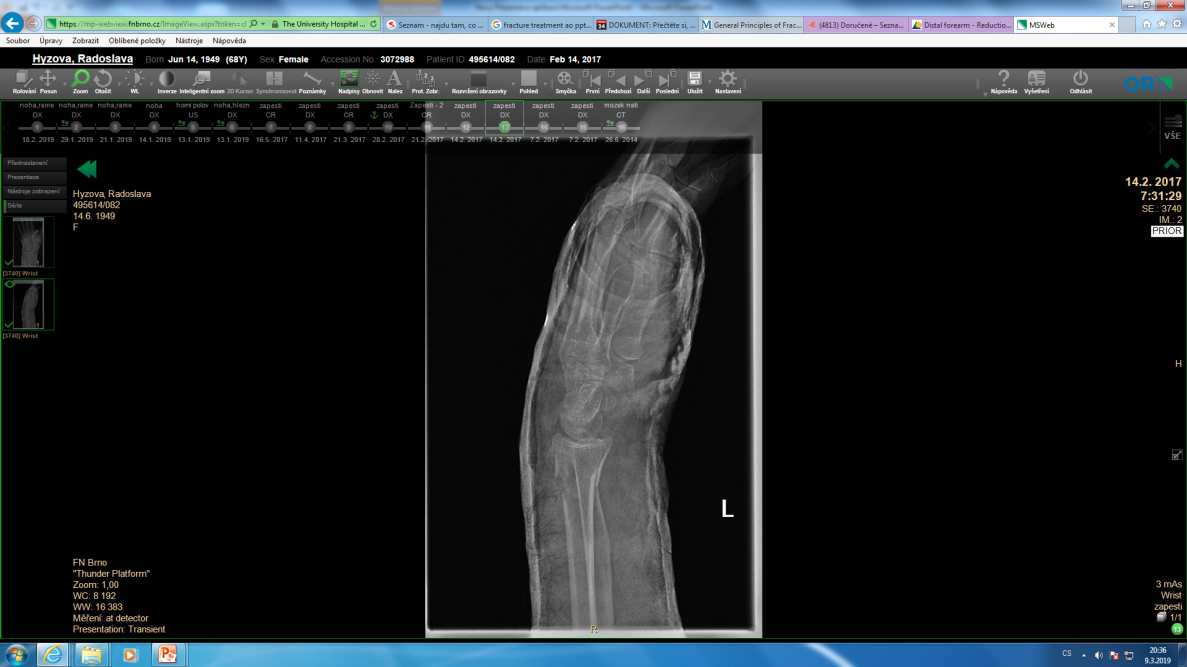 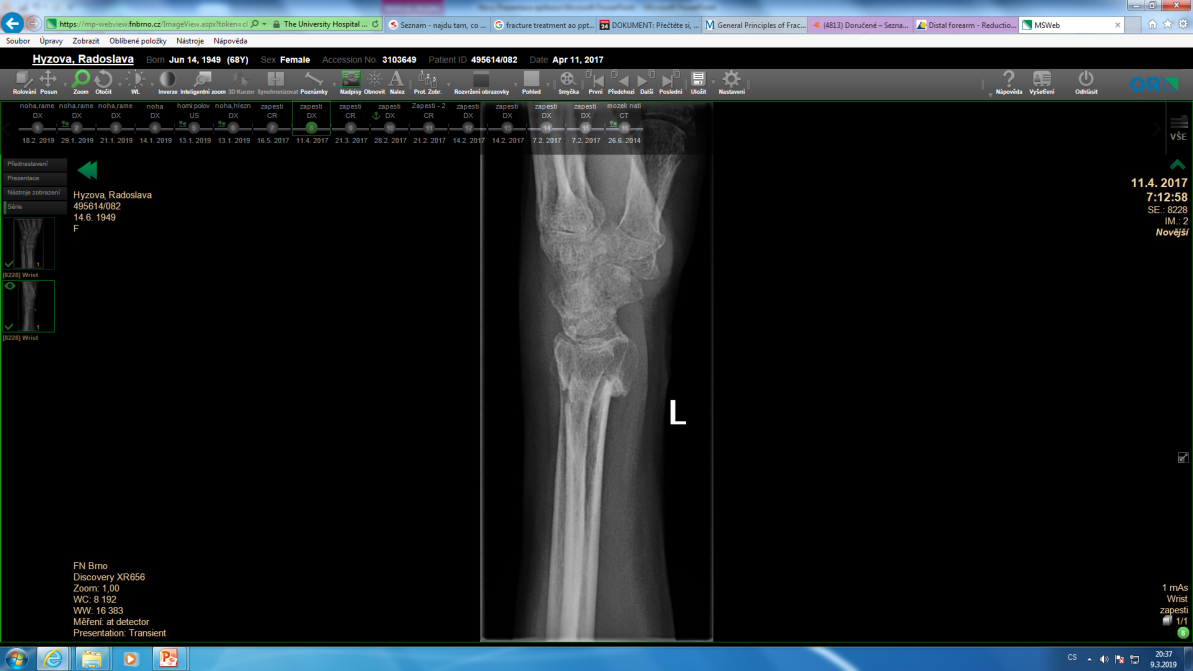 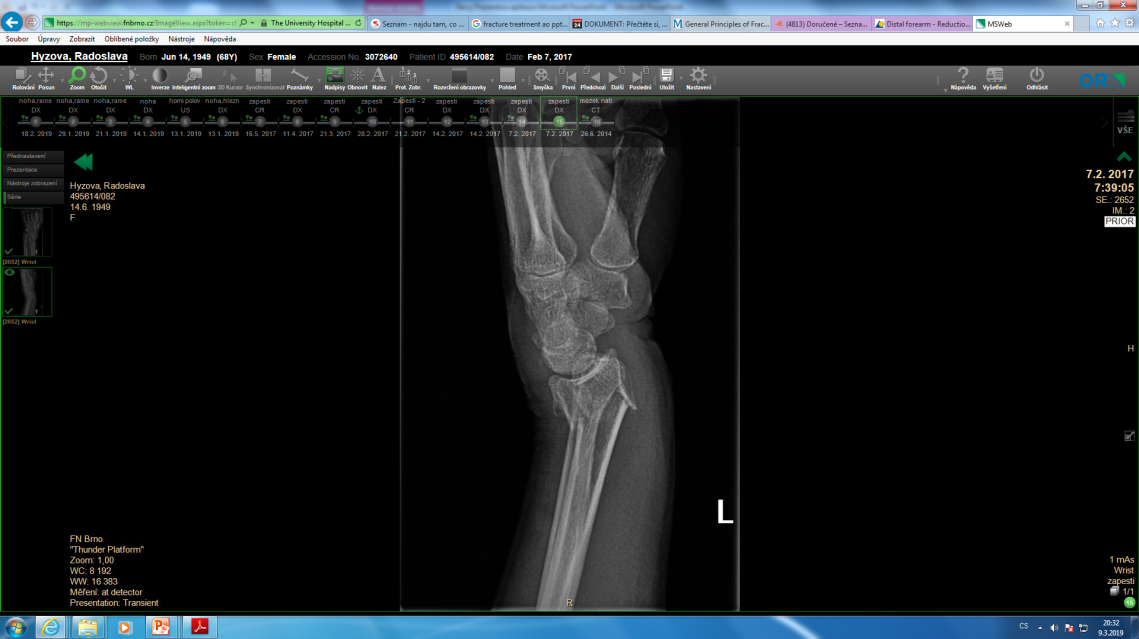 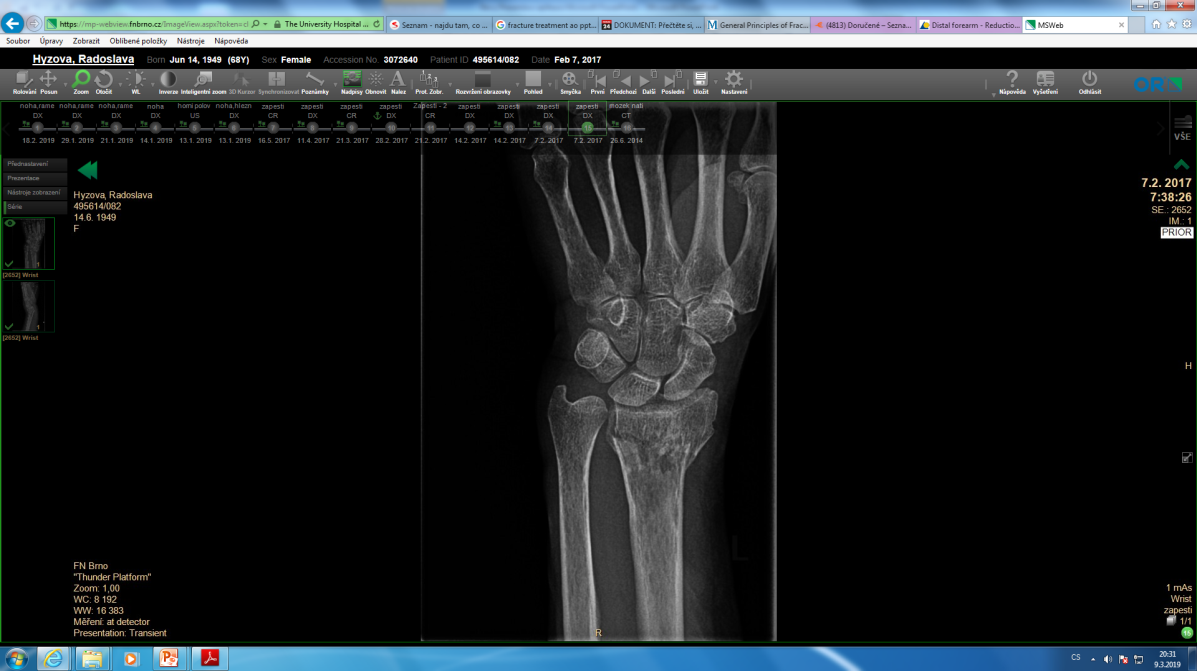 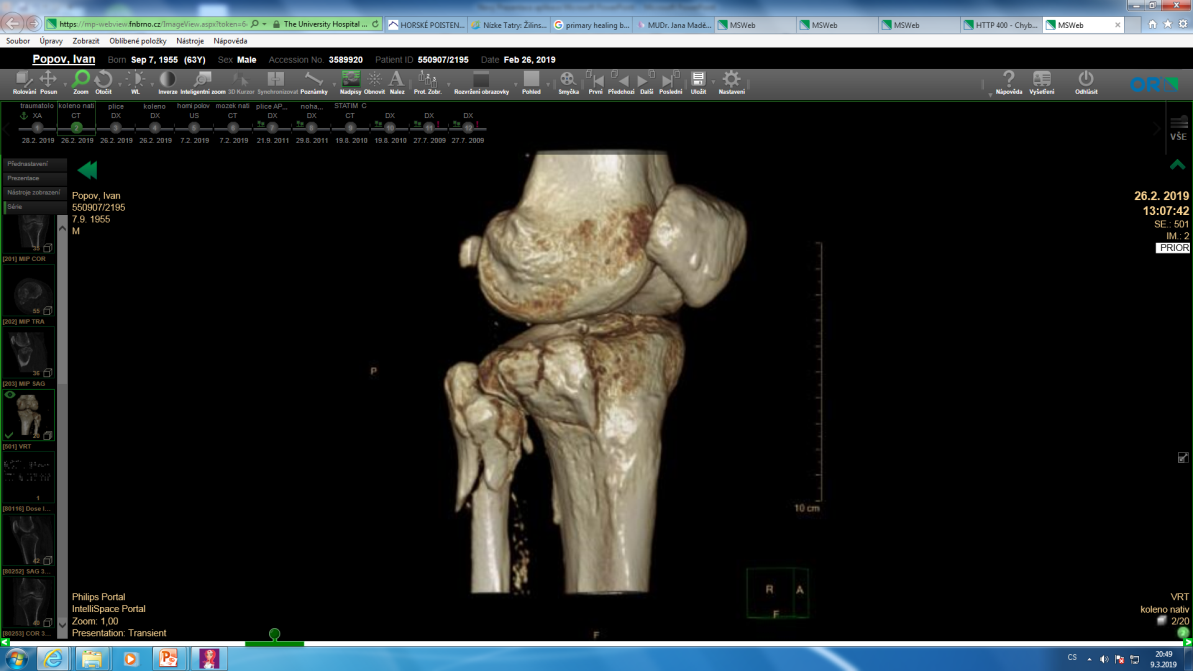 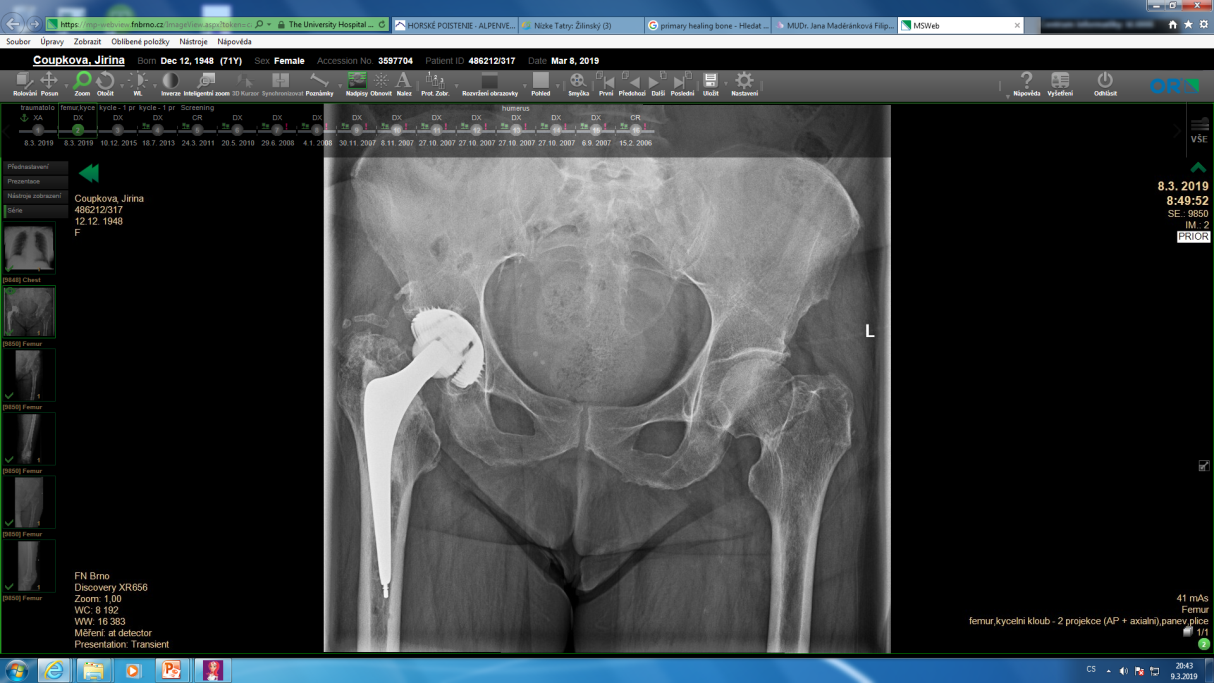 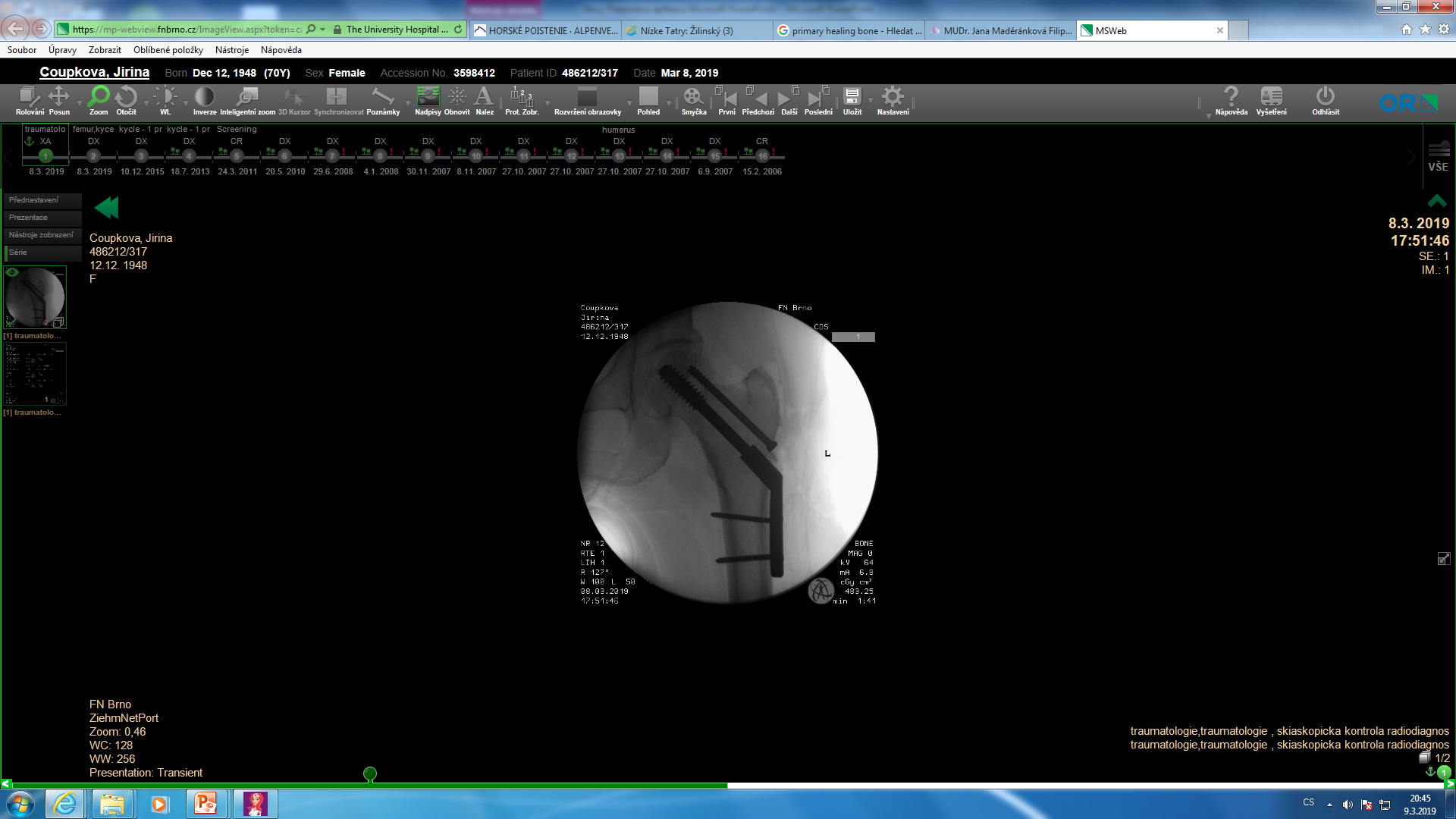 Velké avulzní fraktury s úponem svalu/šlachy (patella fracture)






Patologické zlomeniny
Mnohočetné poranění s frakturami pánve, femuru a obratlů 
Nestabilní otevřené fraktury,  otevřené fraktury II nebo III typu
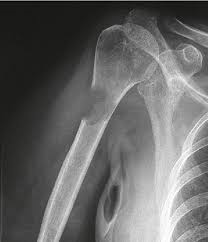 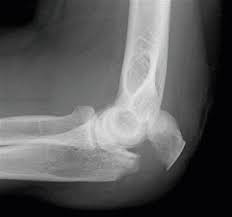 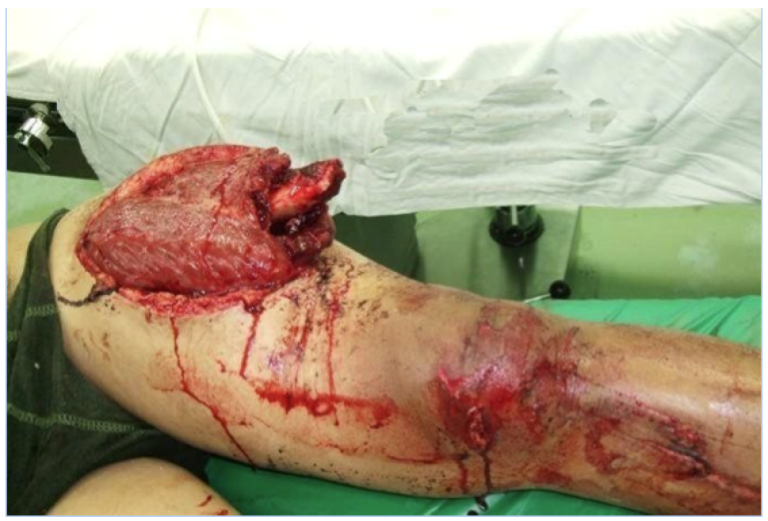 Zlomeniny u osob u kterých by prolongovaná imobilizace byla vysoce riziková  (starší  pacienti -  proximal femur fractures ) 
Zlomeniny v růstových zónách u detí které můžou spůsobit poruchy růstu 
      (Salter-Harris types III-V) 





Nonunion (paklouby) nebo malunion (zlomeniny zhojené v nesprávném postavení) u kterých selhává neoperační přístup
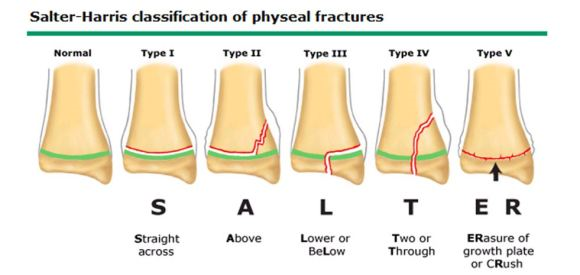 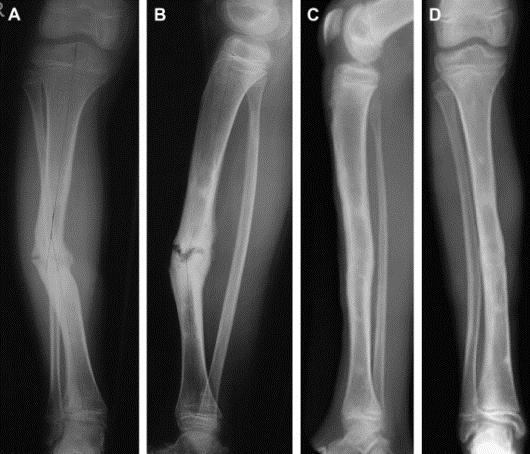 Kontraindikace k operačnímu přístupu:
Aktivní infekce (lokální nebo systémová) nebo osteomyelitis 
Stav měkkých tkání nad zlomeninou který limituje operační přístup (rizikový kožní kryt v důsledku úrazu, masivního otoku, popáleniny, infekce, jizvení…)
Celkový zdravotní stav kontraindikujcí operaci nebo anestezii (napr. recentní myocardialní infarkt) 
Případy kdy amputace končetiny přinese patrně větší benefit a funkčnost nežli pokus o osteosyntézu s nejistým výsledkem
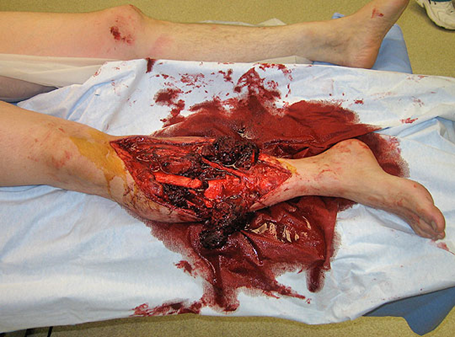 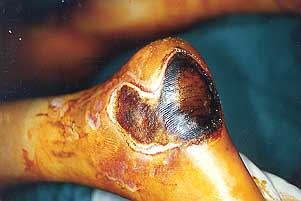 Operační terapie - Osteosyntéza
4 základní  AO (Arbeitsgemeinschaft für Osteosynthesefragen [Association for Osteosynthesis]) principy pro operační léčbu:

Anatomická repozice jednotlivých fragmentů zlomeniny  (Diafyzární zlomeniny – délka, angulace, rotace, intra-articularní zlomeniny anatomická repozice všech fragmentů)
Stabilní fixace – absolutní nebo relativní, splnění biomechanických požadavků 
Zachování krevního zásobenív míste fraktury, respekt k okolitým měkkým tkáním
Brzký rozsah pohybu (ROM) and rehabilitace
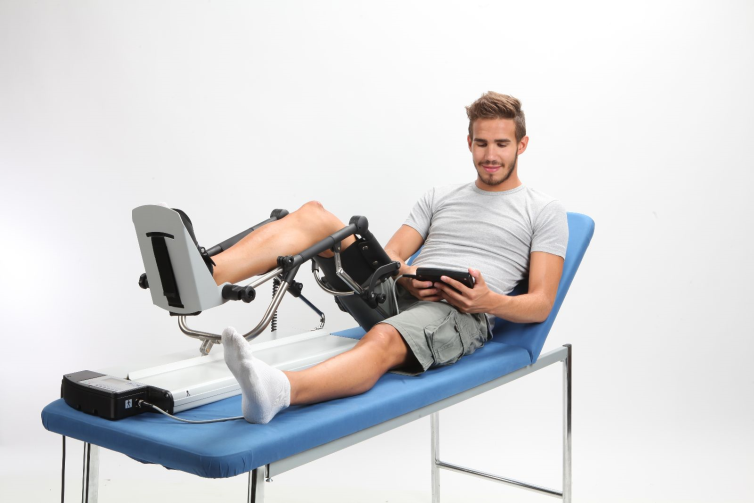 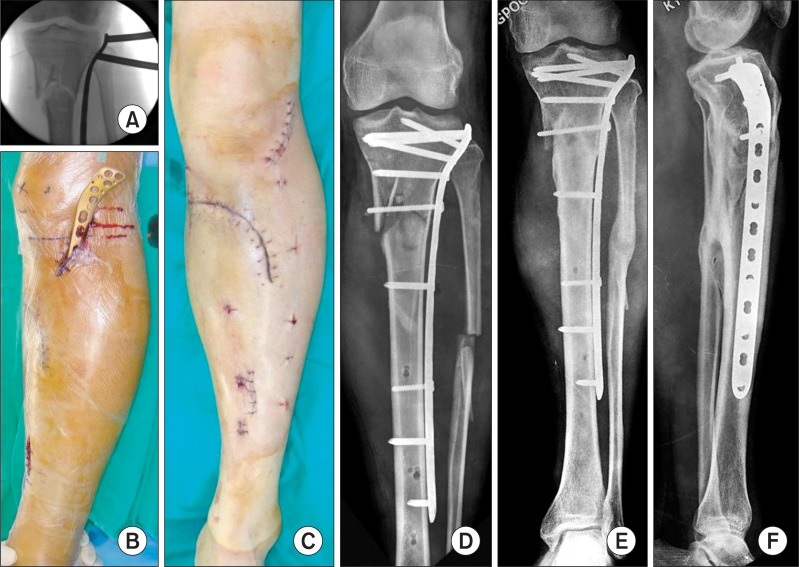 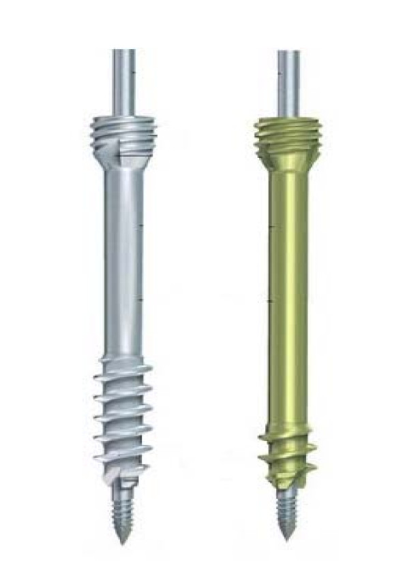 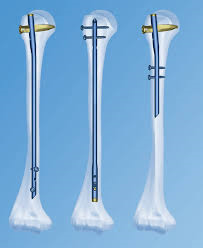 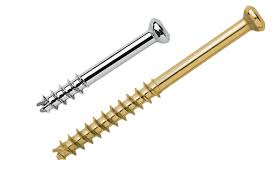 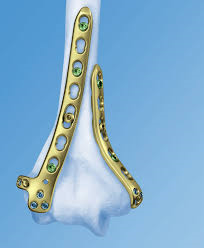 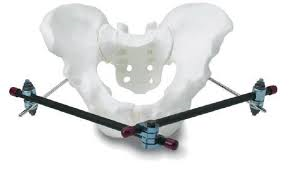 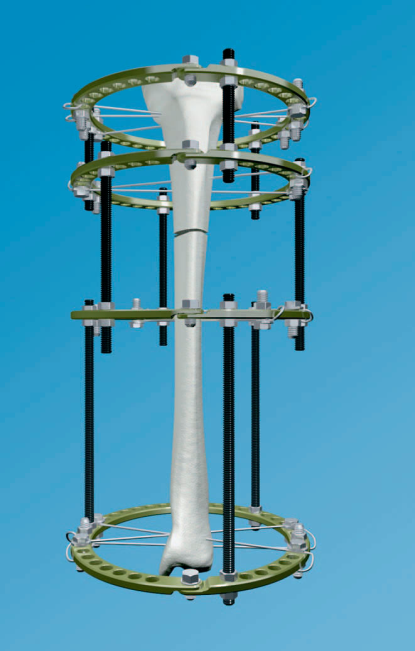 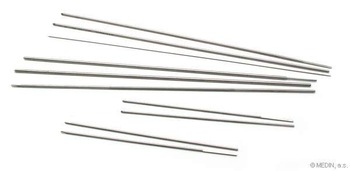 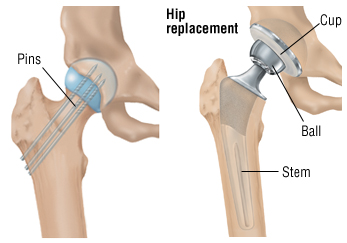 Zhrnutí...
Primární/přímé kostní hojení
Sekundární/nepřímé kostní hojení
Jednoduché zlomeniny 
Zlomeninu přímo vidíme, přímo reponujeme a fixujeme pomocí 
Tahových šroubů
Dlah a šroubů
Komplexní zlomeniny
Zlomeninu nevidíme přímo během operace
    (C- rameno, fluoroskopie)
Nepřímá repozice a fixace :
IM Hřeby 
Přemosťující dlahy
Zevní fixace
Dlahy
Stabilita fixace
Relativní Stabilita 




Absolutní Stabilita
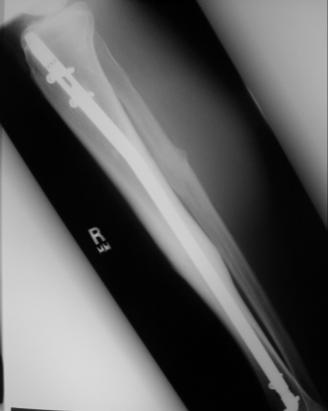 IM hreby
 Ex fix
 Bridge plating
 SF
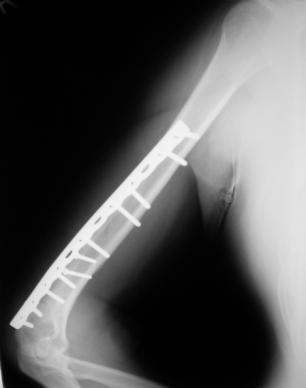 tah. šroub/ dlaha
 Kompresní dlaha
Spektrum Stability
IM hřeb
Ex Fix
Bridge dlaha
Cast
Kompresní dlaha / tah. šroub
Absolutní
(Rigidní)
Relativní
(Flexibilní)
Fixační Stabilita
Reality
No callus
Callus
Absolutní
(Flexibilní)
Relativní (Rigidní)
Typ fixace
Interfragmentarní komprese
Tahový šroub
Typy dlah
Neutralizační
Buttress - podpůrná
Bridge - přemosťující
Tension Band
Kompresní
Zamykatelná
IM hřeby
Vnitřní fixace
Přemosťující dlaha
Vnitřní fixace
External fixace
Zevní fixace
Cast
Zevní fixace
Repoziční techniky
Indirektní metody
Direktní metody
trakční stůl, intraop skeletální trakce, asistent
Nepřímý zevní tlak 
Perkutánní kleště 
Perkutánní K-dráty/Schantz piny —”Joysticks”
Externí fixace or distraktor
Incize s přímým obnažením fraktury a repzicí pomocí kleští, KW…
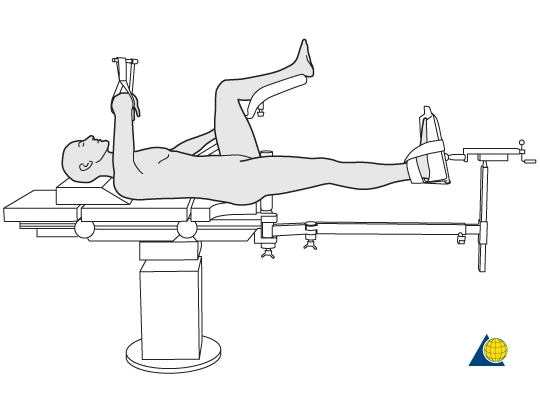 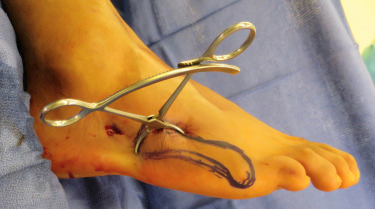 O.R.I.F  – open reduction internal fixation
C.R.I.F   – close reduction internal fixation
C.R.E.F  -  close reduction external fixation
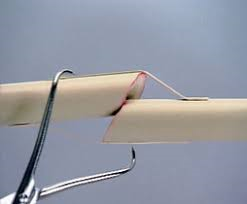 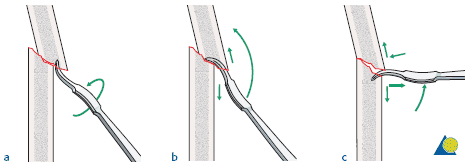 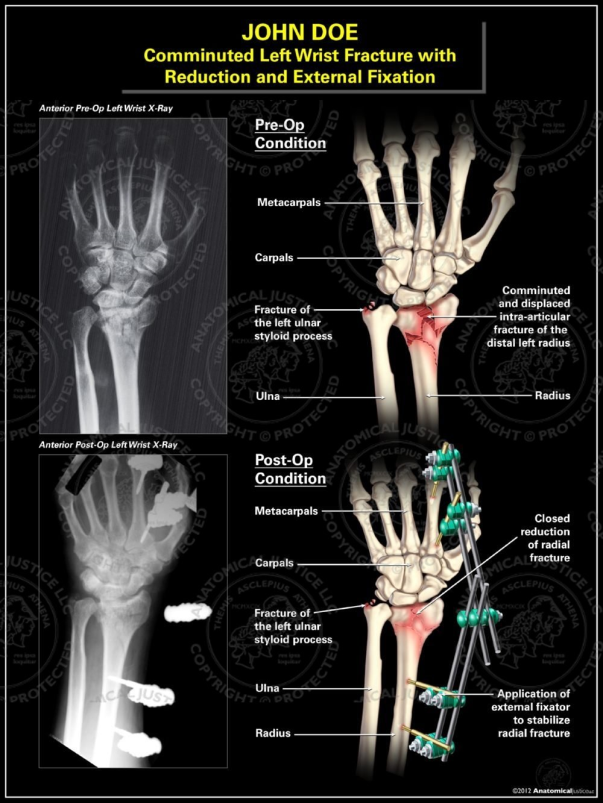 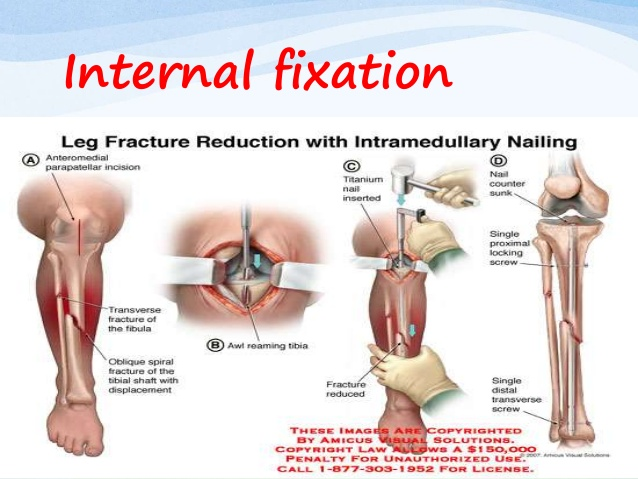 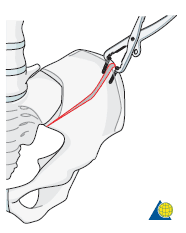 Open reduction and internal fixation

Principy a výhody O.R.I.F. :

Adequatní expozice místa zlomeniny 

Minimalizace strippingu

Zajištění přímé repozice

Stabilizace and bezpečné zajištění retence





Benefity of osteosyntézy

Brzký funkční návrat

Lépe predikovatelné postavení v lomu

Potencionálně rychlejší hojení
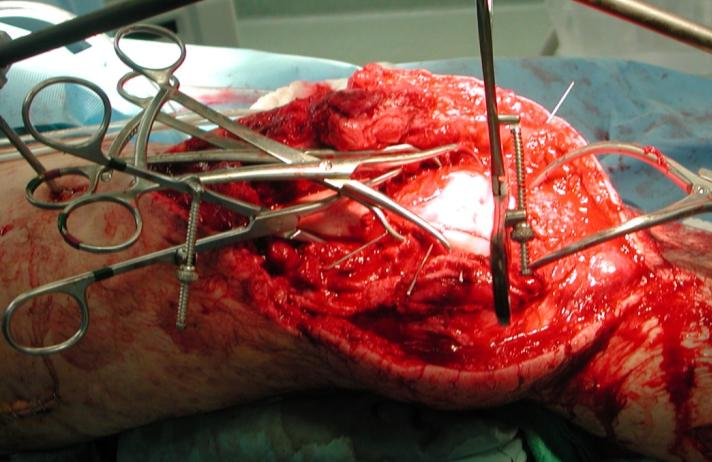 Příprava k operační intervenci


Diagnostika dalších poranění
Zhodnocení celkového interního stavu 
Profylaktické podání antibiotik před provedením incize (Cefazoline ev. Klindamycin)
Adekvátní antibiotická terapie v případě otevřených zlomenin
Prevence tromboemblické nemoci
Preparace  -  fluoroskopie – operační přístup
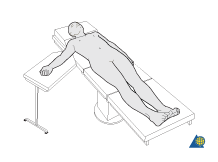 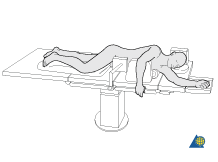 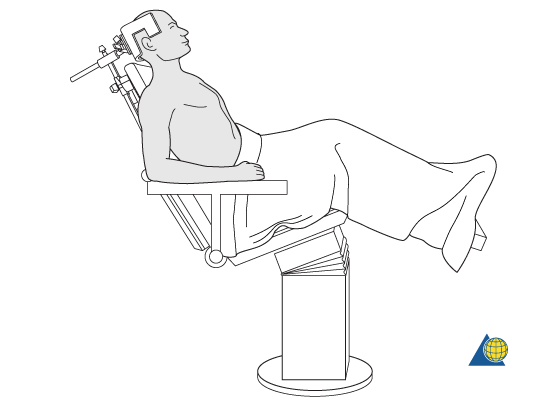 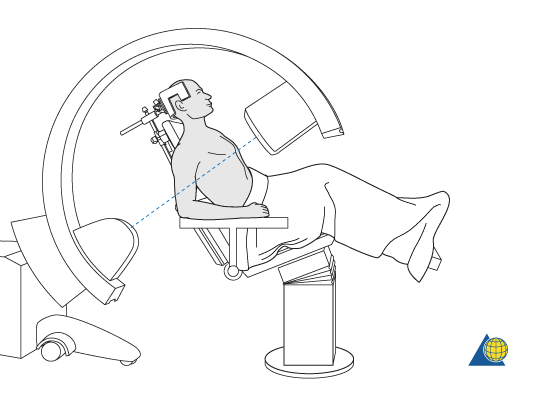 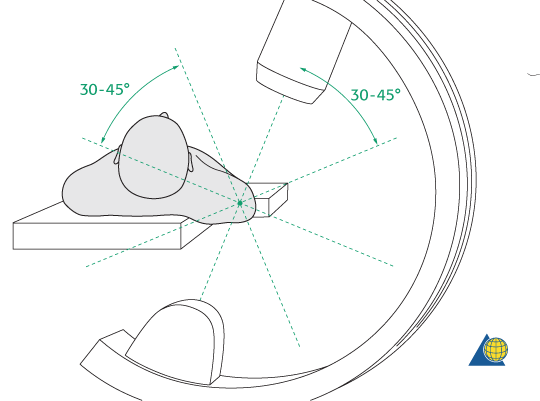 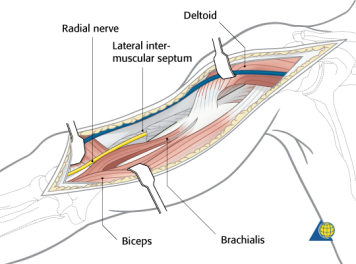 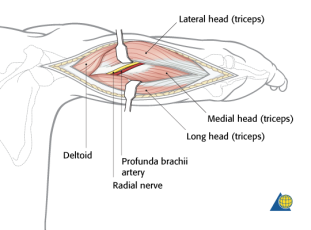 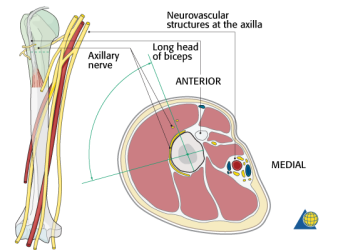 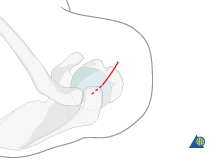 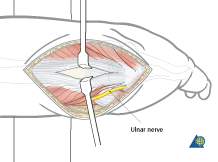 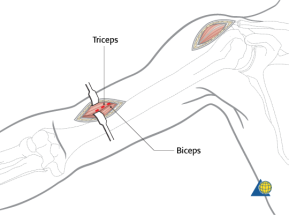 Kirschnerovy dráty
Kirschner wires (K-wires) 
Dočasná fixace peroperačně
Omezené zajištění fragmetů proti rotaci, ohybu a zkrácení
Přidatní fixace k dlaze nebo šroubům u IA zlomenin  
Samostatné použité KW je nutné zajistit přidatnou fixací
Zavádení perkutánně/miniinvazivně
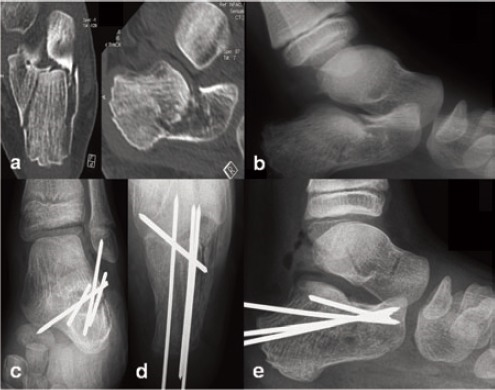 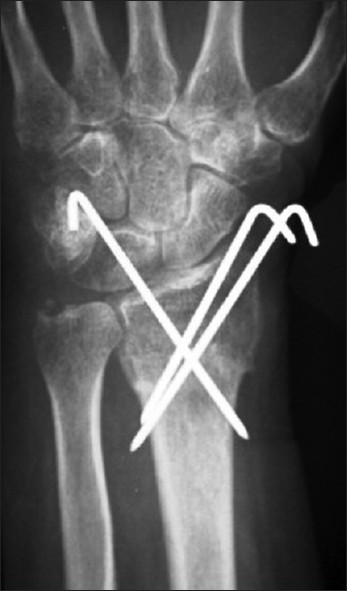 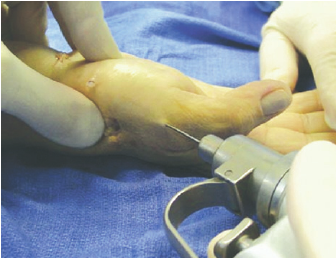 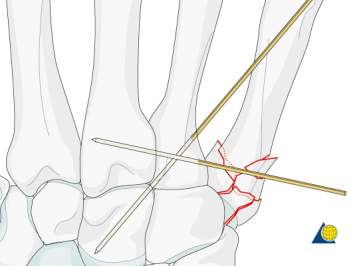 Klasická tahová cerkláž - Olecranon
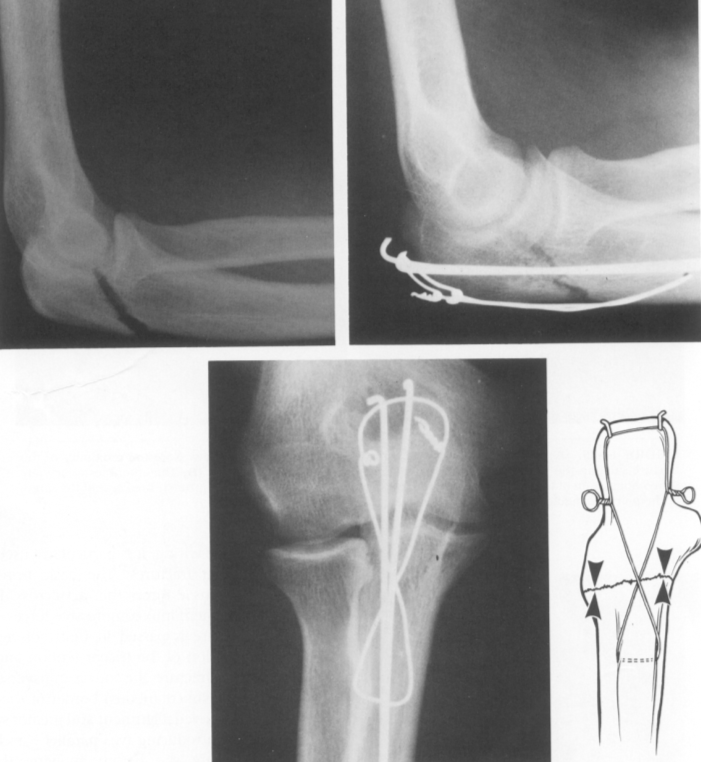 Dráty mohou být použity na tahovou cerkláž
Olecranon and patella
Figure from:  Rockwood and Green’s, 4th ed.
Dlahy a šrouby
Použití u IA zlomenin
Umožňují anatomická repozici a následně brzkou ROM  
Zajišťují sílu a stabilitu které neutralizují síly působící při brzké funkční pooperační léčbě.
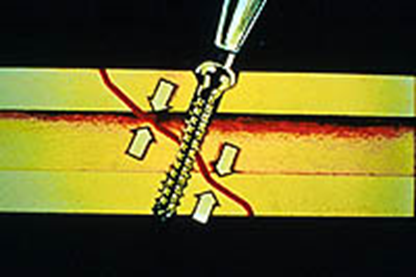 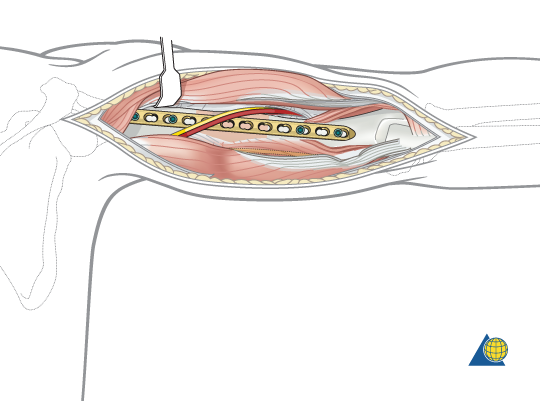 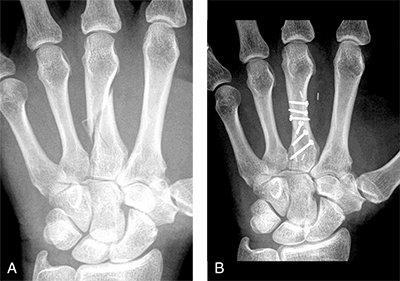 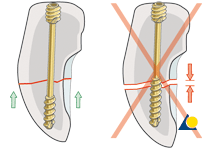 Dlahy rozdělujeme do 5 skupin na základě jejich funkce :
  
• Podpůrné (antiglide) dlahy
 
•  Kompresní dlahy 

• Neutralizační dlahy
 
• Tension band dlahy
 
• Přemosťující dlahy 

Zamykatelné a úhlově stabilní 
    dlahy
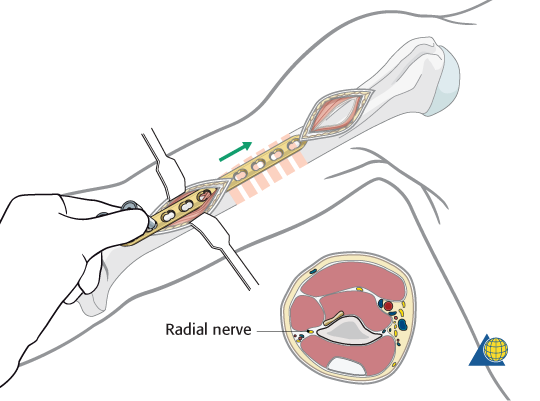 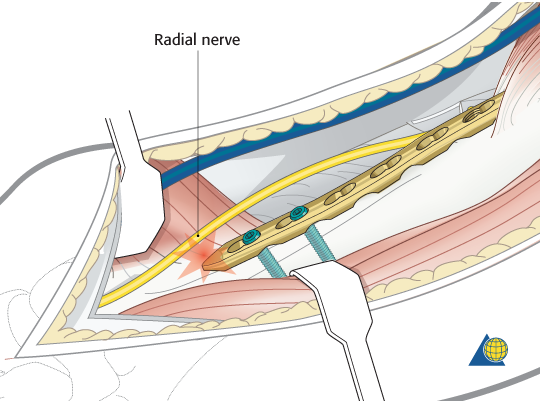 Podpůrné dlahy
Buttress plates encourage compression and counteract the shear forces that commonly occur with fractures that involve the metaphysis and epiphysis. These plates are commonly used with interfragmentary screw fixation. The buttress plate is always fixed to the larger main fracture fragment but does not necessarily require fixation through the smaller fragment, because the plate buttresses the small fragment into the larger fragment. To achieve this function requires appropriate plate contouring for adequate fixation and support.
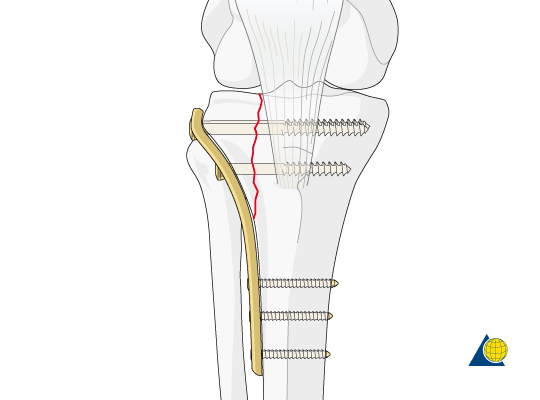 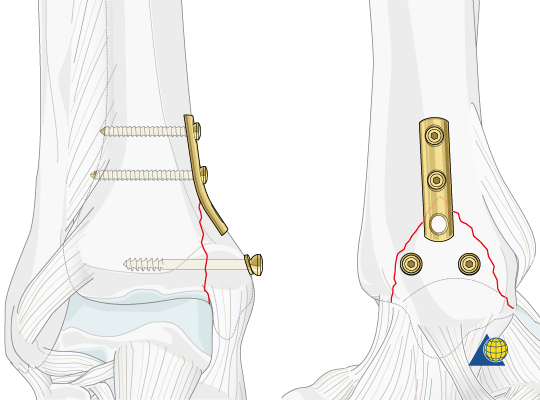 Kompresní dlahy
Compression plates counteract bending, shear, and torsional forces by providing compression across the fracture site via the eccentrically loaded holes in the plate. These plates are commonly used in the long bones, especially the fibula, radius, and ulna, and in nonunion or malunion surgery.
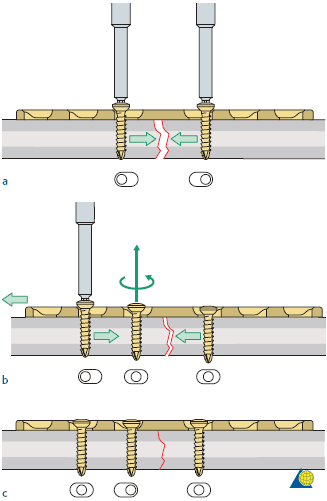 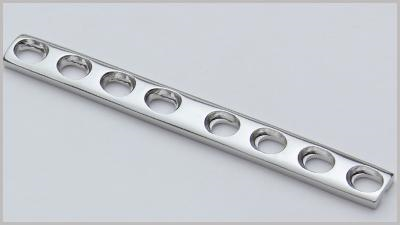 Neutralizační dlahy
Neutralization plates are used in combination with interfragmentary lag-screw fixation. The interfragmentary compression screws provide compression at the fracture site. This plate function neutralizes bending, shear, and torsional forces on the lag-screw fixation, as well as increases the stability of the construct. Neutralization plates are commonly used for fractures involving the fibula, radius, ulna, and humerus.
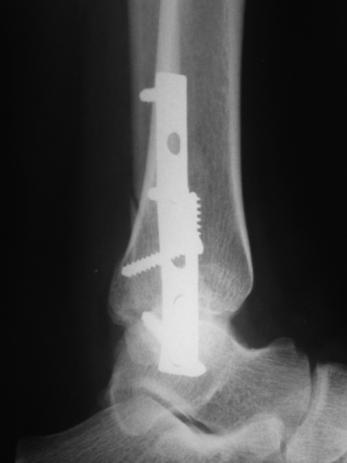 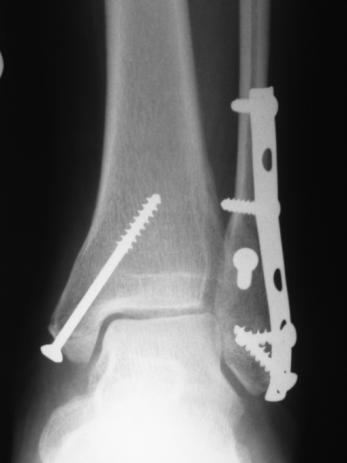 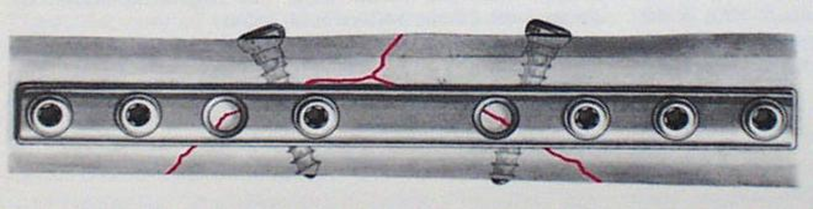 Přemosťující dlahy
Bridge plates are useful in the management of multifragmented diaphyseal and metaphyseal fractures. Achieving adequate reduction and stability without disrupting the soft-tissue attachments to the bone fragments may be difficult and requires skill in the use of indirect reduction techniques. Care should be taken to obtain correction of rotation, length, and alignment with bridge plating.
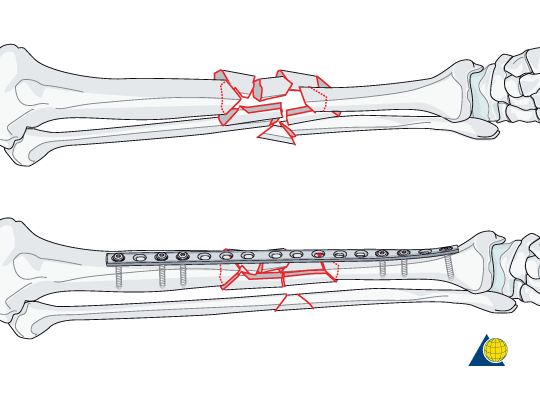 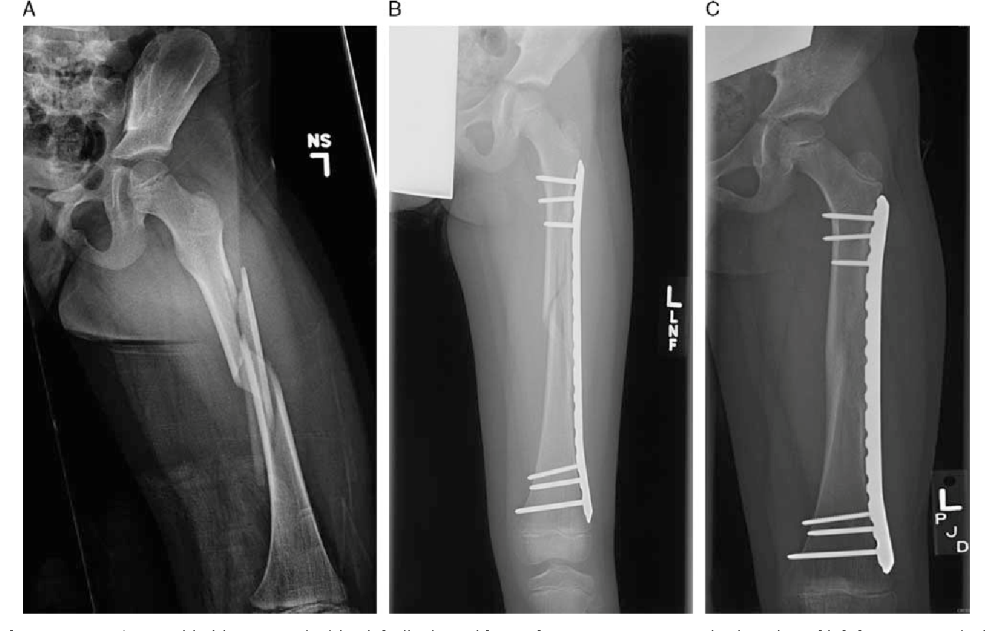 Zamykatelné a úhlově stabilní dlahy
A locking plate acts like an internal fixator.  There is no need to anatomically contour the plate onto the bone; consequently, bone necrosis is reduced, and a minimally invasive technique is possible. Locking screws directly anchor and lock onto the plate, thereby providing angular and axial stability
The locking plate is indicated for poor-quality bone (ie, osteoporotic fractures), for short and metaphyseal segment fractures, and for bridging comminuted areas. These plates are also appropriate for metaphyseal areas where subsidence may occur or prostheses are involved
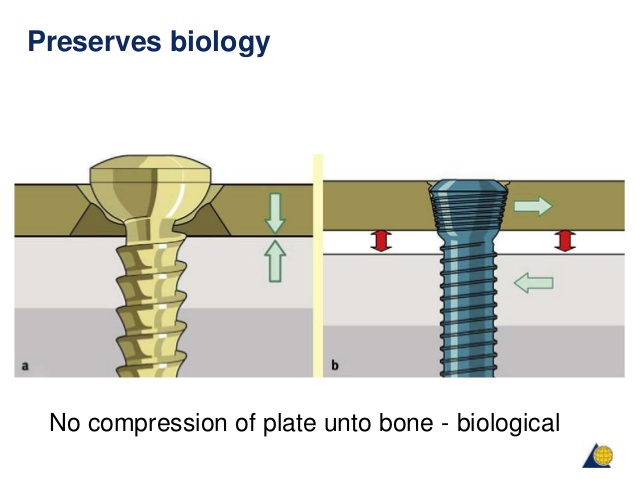 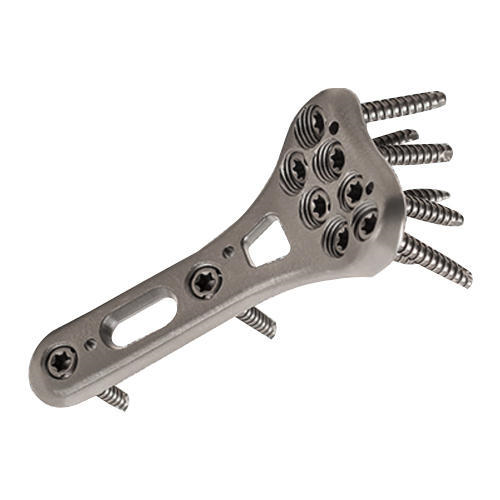 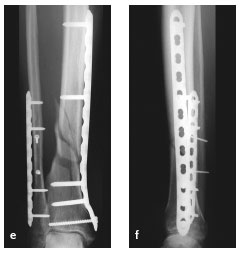 Perkutánní dlahování
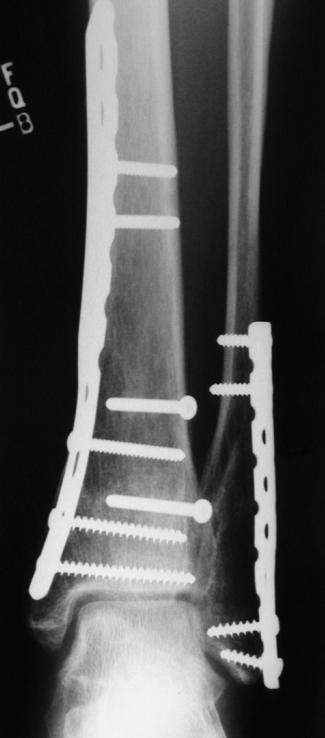 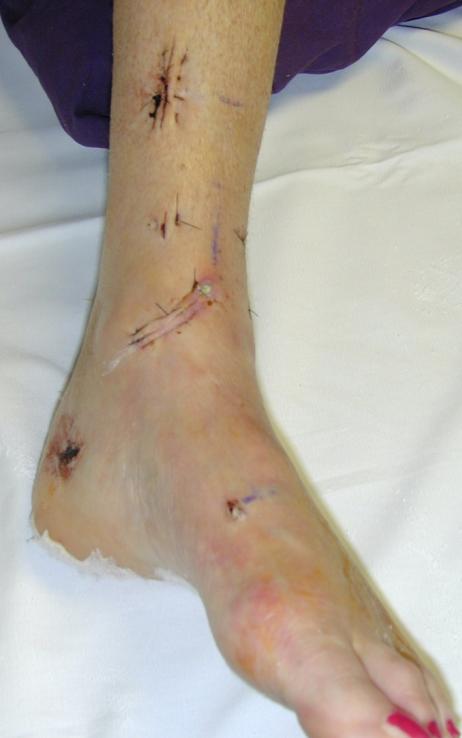 Dlahování přes modifikované incize
Nepřímé repoziční techniky
Limitované incize:
Podvlečení a uložení dlahy
Individualní použití šroubů  
Soft tissue “friendly”
Nitrodřeňové hřebování
The use of intramedullary nails over the past half century has been widely accepted. These nails operate like an internal splint that shares the load with the bone and can be flexible or rigid, locked or unlocked, and reamed or unreamed.
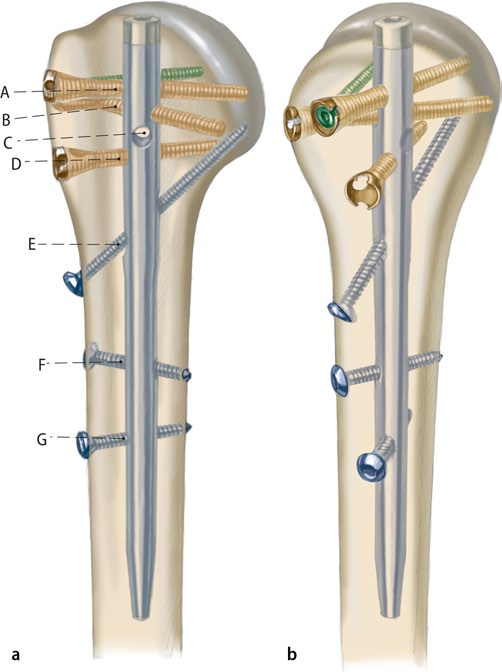 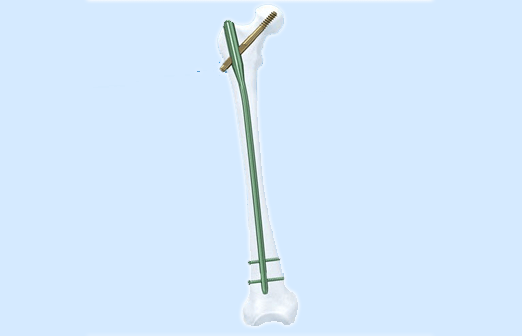 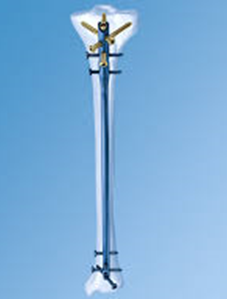 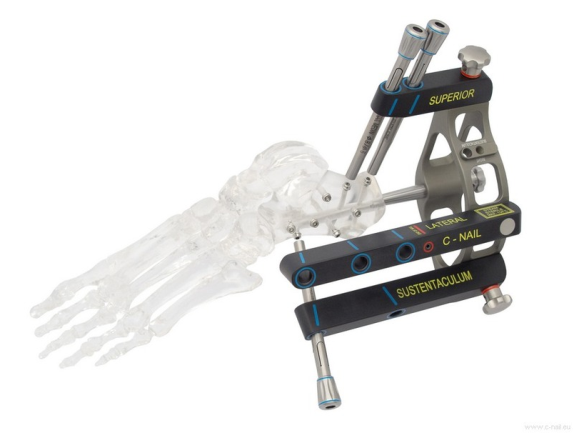 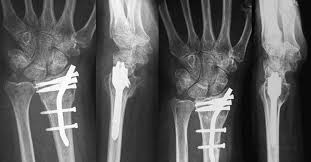 IM hřebování -  relativní stabilita,  fixace šrouby zabraňuje skrácení rotaci nebo angulaci
V ideálním případě IM hřebování umožňuje působení kompresních sil v lomu které stimulují hojení
IM hřeby  - femoralní, humerální and tibialní diaphysealní fraktury
Výhody IM hřebování  - minimalně invasivní procedura, brzká dimise a ROM
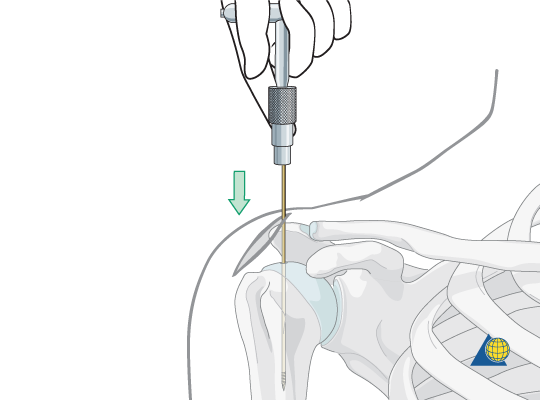 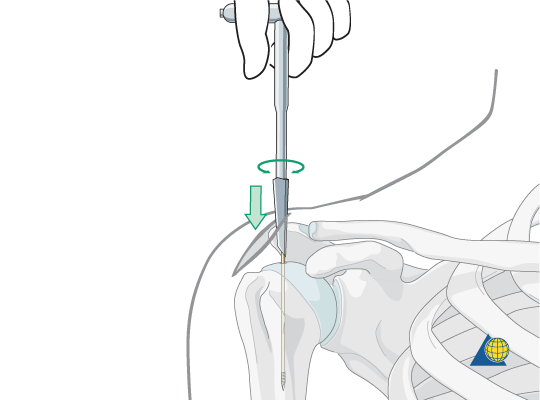 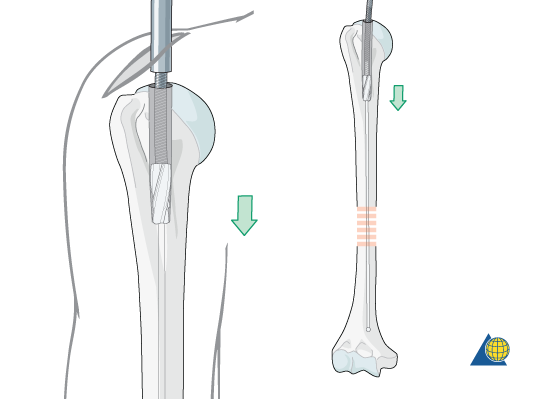 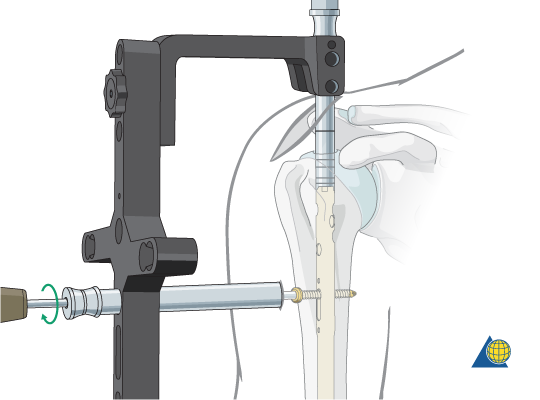 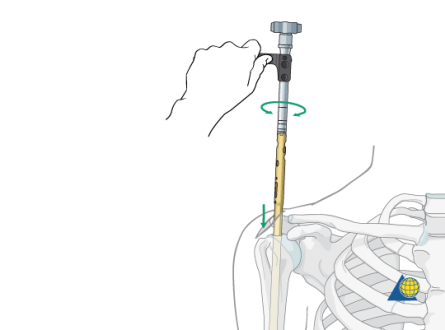 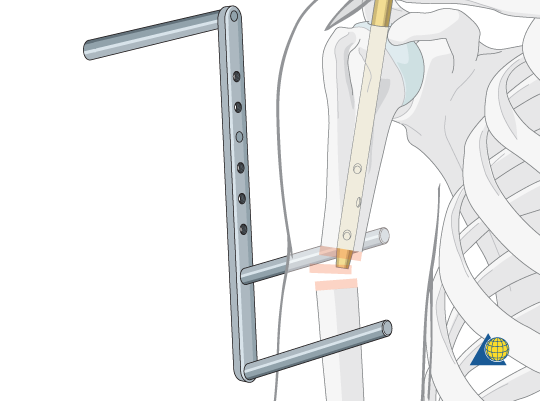 Externí fixace
In 1907, Belgian physician Albin Lambotte developed the technique of external fixation for the management of fractures.  External fixation provides fracture stabilization at a distance from the fracture site—without interfering with the soft-tissue structures that are near the fracture. This technique not only provides stability for the extremity and maintains bone length, alignment, and rotation without requiring casting but also allows inspection of the soft-tissue structures that are vital for fracture healing, as well as subsequent wound care.
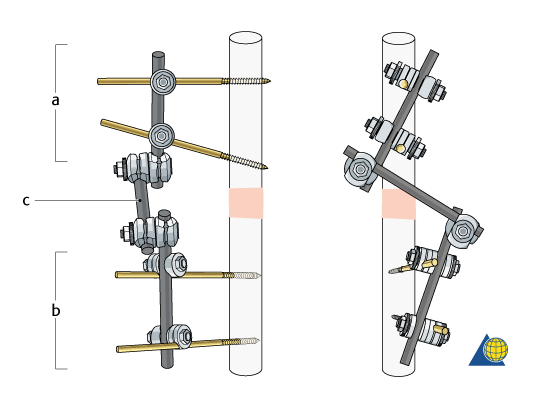 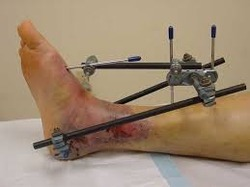 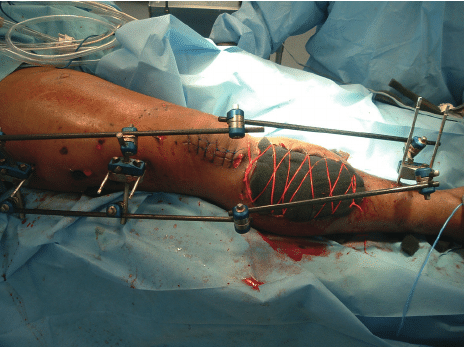 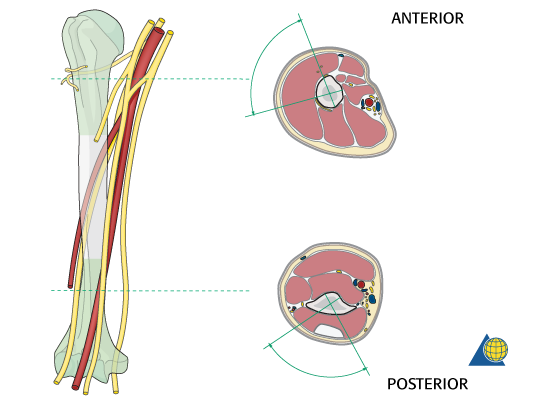 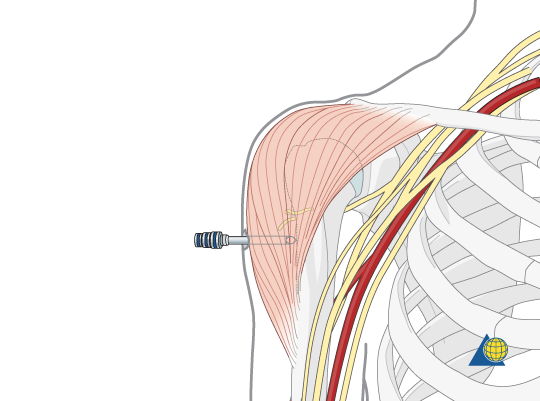 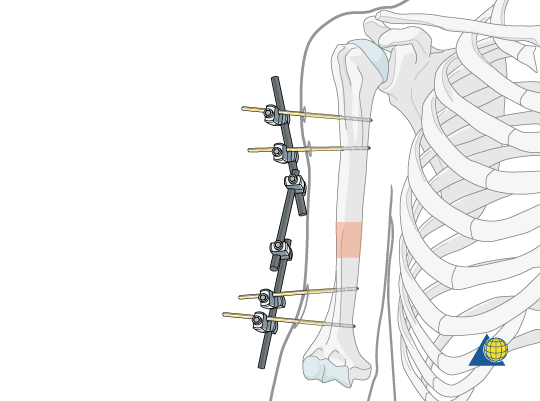 Indikace k zevní fixaci (dočasné nebo definitivní použití) 
Otevřené zlomeniny s poraněním měkkých tkání ( typ II nebo III otevřené fraktury)
Poranění měkkých tkání (popáleniny, otok masivní …) 
Zlomeniny pánve
Kominutivní a nestabilní zlomeniny
Zlomeniny spojené s kostním defektem
Procedury prodlužující kost
Zlomeniny asociované s pakloubem nebo infektem
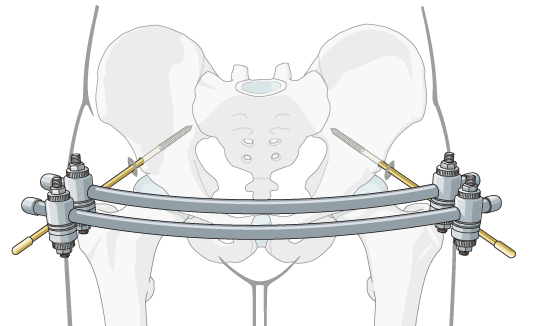 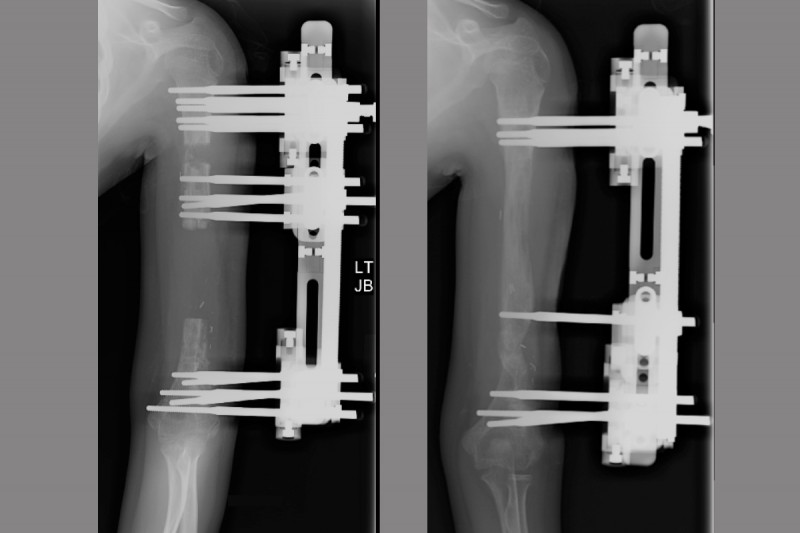 Osteosyntéza - Komplikace
krvácení
Poranění nervů, šlach, cév
Perioperační nová fraktura
Kompartment syndrom
Nedostatečná repozice
Redislokace
Iritace implatovaným materiálem
Pakloub  - nonunion
Infekce – rána/kost
Ztuhlost kloubů
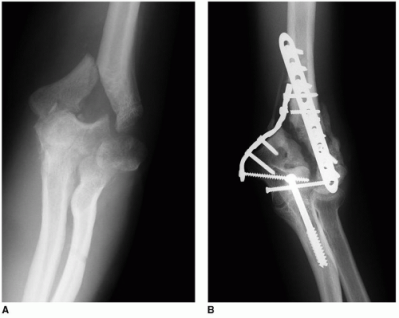 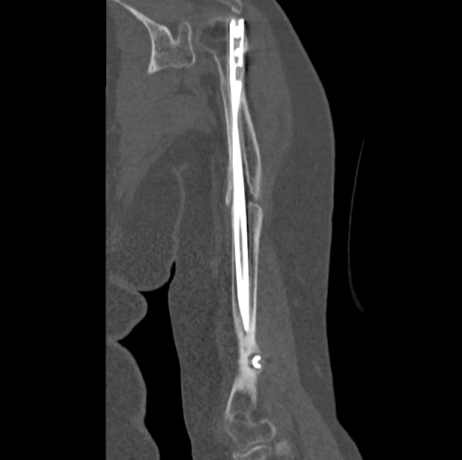 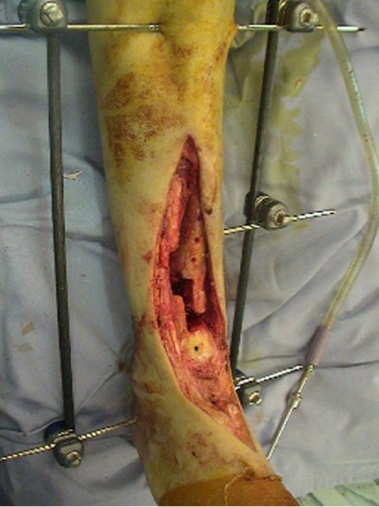 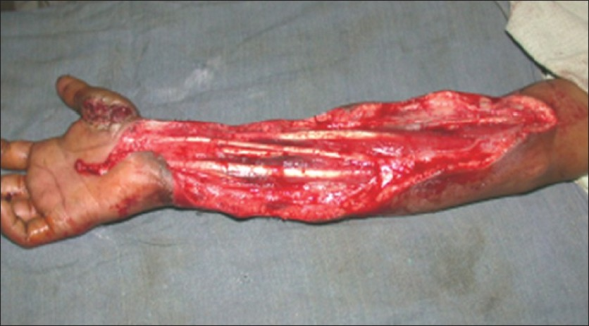 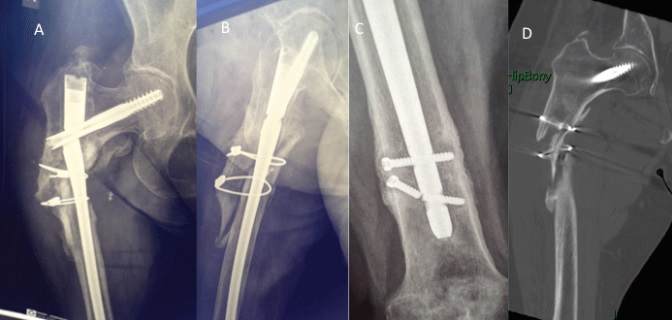 Závěr
Respekt k měkkým tkáním
Výběr vhodné fixační techniky
Dosažení délky,  osy, rotace – diafyz. fraktury anatomická intraartikulární repozice umožňující brzký pohyb
Pochopení „requirements and limitations“ každé fixační techniky
Pochopení „requirements and limitations“ každého pacienta